CS 4530: Fundamentals of Software EngineeringModule 3, Lesson 2Architecting Simple Web Servers
Rob Simmons
Khoury College of Computer Sciences
2
???
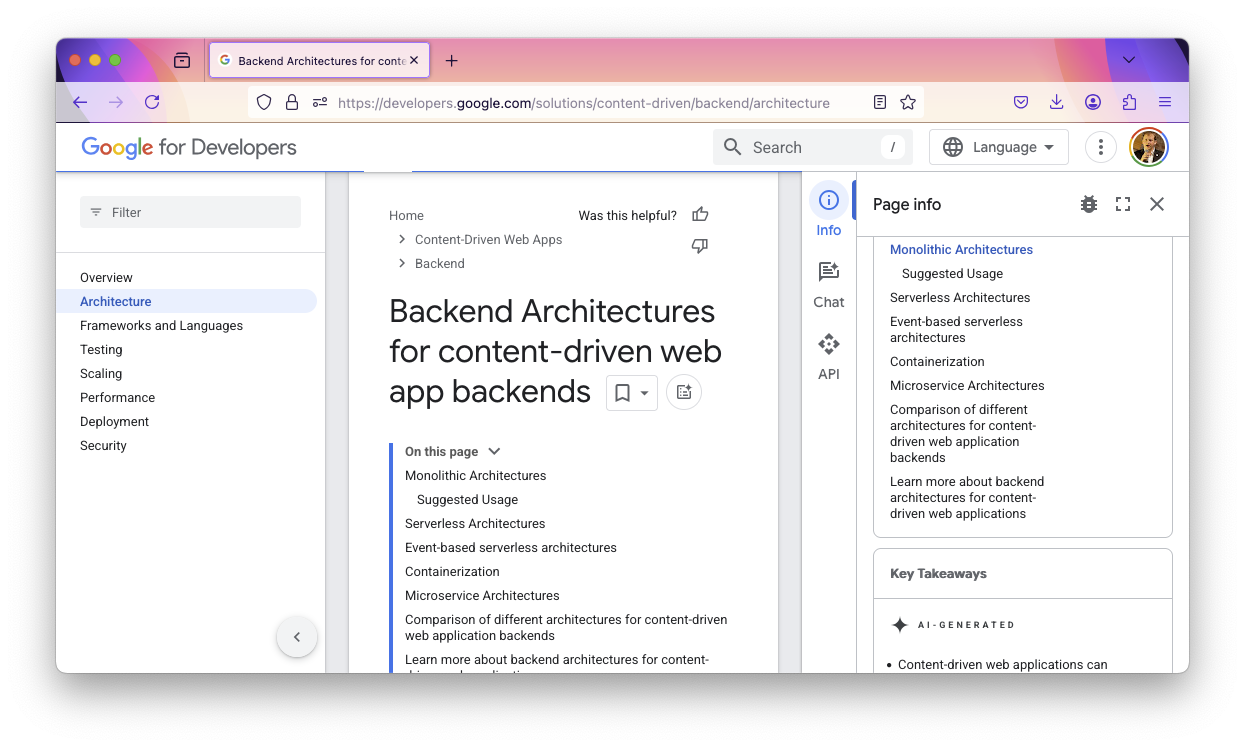 3
Learning Goals for this Lesson
At the end of this lesson, you should be able to
Explain what “business logic” is
Describe the fundamental differences between the three layers of the controller, service, and repository layers in a C-S-R architecture
Explain the difference between “horizontal” and “vertical” scaling
Know what someone is talking about when they say “microservices”
4
This example is silly
numLogins resets whenever you stop running the program
import express from 'express’;
import { z } from 'zod’;

type UserAuth = z.infer<typeof zUserAuth>;
const zUserAuth = z.object({
  username: z.string(),
  password: z.string(),
});let numLogins = 0;const app = express();
app.use(express.json());
app.post('/api/user/login', (request, response) => {
  const { username, password }: UserAuth = zUserAuth.parse(request.body);
  if (username.toLowerCase() === 'user1' && password === 'sekret') {
    response.send({ success: true, numLogins: numLogins++});
  } else {
    response.send({ error: 'Invalid username or password' });
  }
});
there’s one user and one password and it’s hard-coded
5
State and statelessness
Web applications have state: they’re ultimately storing or modifying something
Otherwise, maybe don’t have a server running Node at all? 
Content Delivery Networks have put tons of work into solving that distributed systems problem.
Static sites are fast & cheap
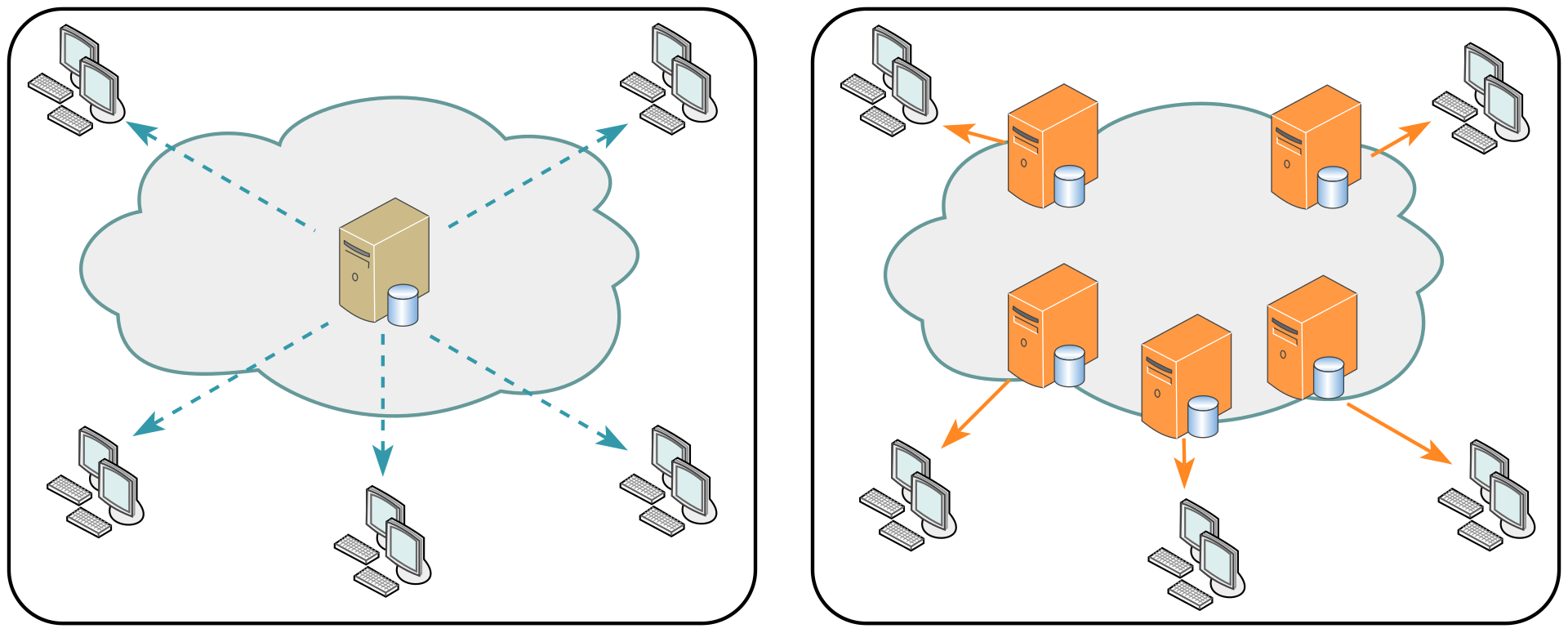 https://en.wikipedia.org/wiki/Content_delivery_network
[Speaker Notes: What are exceptions to the fact that web applications have state?]
State and statelessness
A web server or web service should be stateless
Every REST request should be indifferent to whether the node application has been running for several hours or five seconds
Our silly application, and the IP1 code, is not stateless (why?)
If the web server is going to be stateless, and the web application has state, the server has to phone a friend:
Access the filesystem
Query a database
Initiate some other remote procedure call to another server
Common case: a database is the point of centralization
Centralization (& hierarchical centralization) is a cheat code for making distributed systems managable
Three parts of a web server
The repository is the only part that stores state
I think it would be clearer if we called it the “database” tbh
The service doesn’t know how we connect to the client
HTTP? REST? WebSockets? The service shouldn’t know!
The controller doesn’t know how we store data
Are we actually stateless, or storing things in memory?
MongoDB? PostgresQL? SQLite? A file on the hard drive?
Repository
Service
Controller
Client
User
API
internet
API
browser
Service interface
import {
  StudentID,
  Student,
  Course,
  CourseGrade,
  Transcript,
} from './types.ts';
export interface StudentService {
  addStudent(studentName: string): Student;
  getTranscript(id: Student): Transcript;
  deleteStudent(id: Student): void; 
  addGrade(id: Student, course: string, courseGrade: CourseGrade): void;
  getGrade(id: Student, course: string): CourseGrade;
  populateNames (studentName: string): Student[];
}
Service interface
Everything we saw from the transcript server is the business logic — the most boring name possible for “the interesting stuff that a web server does that isn’t just reading from a database”
“Is this person an authenticated user?” — usually not business logic
“Does this user have permission to access student records” — business logic!
“Do new grades go at the front or back of the list” — business logic!
Testing
We can test at both the service layer and the controller layer
What are the pros and cons of each?
Sometimes we’ll want to test the service layer and/or controller layer without the repository layer!
We’ll come back to this.
Web Applications are Distributed Systems
Distributed systems are hard!
Web applications are designed to only be kinda difficult-to-build distributed systems
Most of this lecture is bad advice if you’re Google, Netflix, or Amazon

Web applications are distributed systems because
You don’t live in the cloud
Scalability: Netflix needs at least two computers
12
Scaling & the database bottleneck
Web services often start on a single computer
Stateless web servers make it possible to horizontally scale your web service as you get more users: add more cheap stateless web servers!
AWS will be delighted to help, only real limit is money
Centralized databases tend towards vertical scaling: move your database to a more powerful computer
This has limits
Scaling & the database bottleneck
Most applications want to do expensive but periodic data analysis on the database
Database read-only-replicas are an easy solution here — seconds to minutes behind reality (and can add reliability in case of failure!)
Scaling & the database bottleneck
If you’ve got a bunch of data (or computation) that can handled separately and independently, you can put that somewhere else and have two independent databases
Chat and game information could be in separate places
Games could have their business logic running on different servers, written in different programming languages, and accessed (by the server the client is connected to) through their own REST API!
This way lies microservices
Google Service
Java, MySQL
Database
Database
Database
Database
Database
Todos
Mailer
Logins
Analytics
Frontend
Database
Search Engine
Social Crawler
Productivity App
Mod 1
Mod 2
Mod 3
Mod 4
Mod 5
Mod 6
“Dumb”
App Server
Different languages, different operating systems
Microservices
NodeJS, MongoDB
REST service
REST service
REST service
REST service
REST service
REST service
REST
Java, Neo4J
C#, SQLServer
Python, MongoDB
[Speaker Notes: Here is an example of a micro services architecture for a productivity application. There are multiple components to this application. Each component is shown as a grey box, and is a micro service.

(Note the separation of responsibilities to entirely different services that only connect over a well-defined API)]
Microservices
Netflix is the microservices darling
100s of microservices
1000s of daily production changes
10,000s of instances
BUT:
only 10s of operations engineers
https://medium.com/refraction-tech-everything/how-netflix-works-the-hugely-simplified-complex-stuff-that-happens-every-time-you-hit-play-3a40c9be254b
Microservices
The opposite of “microservices” is “monolith”
higher is better
https://martinfowler.com/microservices/
[Speaker Notes: Microservice advocates claim that as the system grows in complexity, the micro service abstraction provides gains in understanding and productivity that outweigh the cost of the added complexity.

It would be interesting to have some hard data about this, but companies probably don’t want to be too transparent about stuff like this.]
Review
Strategy.town is a monolithic application
Personal self-assessment: I put a bit too much business logic in the controller layer (service layer doesn’t quite do enough)
You’ll start IP2 with a proper repository
MongoDB is the database used for repository layer
Starter code mostly stateless, you’ll make it fully stateless
The controller doesn’t have to change!*

*we’ll talk about one very big exception tomorrow
Review
At the end of this lesson, you should be able to
Explain what “business logic” is
Describe the fundamental differences between the three layers of the controller, service, and repository layers in a C-S-R architecture
Explain the difference between “horizontal” and “vertical” scaling
Know what someone is talking about when they say “microservices”
20
Learning objectives for this lesson
By the end of this lesson, you should be able to…
Explain what made single-threaded web servers an attractive alternative to connection-pool-based web servers
Identify a few pitfalls of writing single-threaded applications with cooperative concurrency
Understand the difference between programming with callbacks, “classic” promises, and async/await
Look at code diffs on GitHub and glean insights
[Speaker Notes: TODO:
 - Talk about Apache, pooling,]